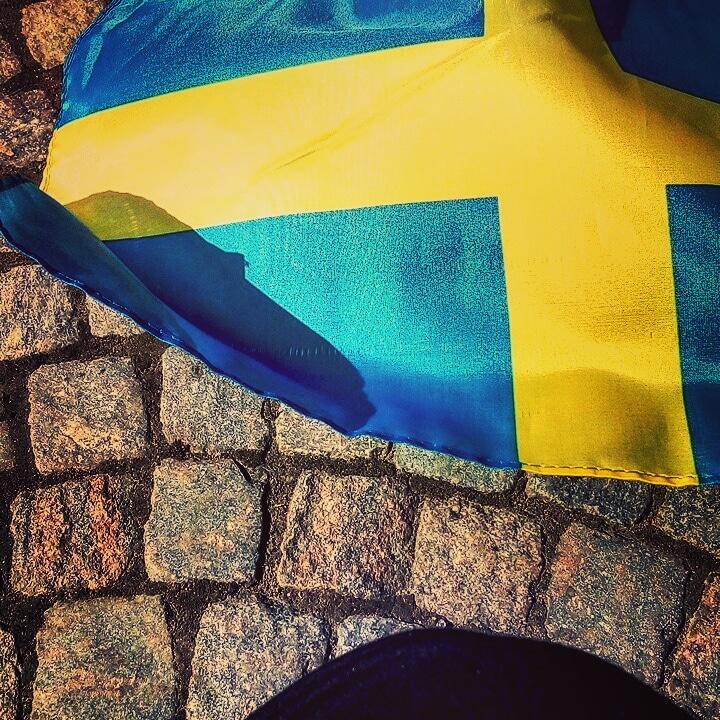 Naš teden na Švedskem
Nedelja 8.4.2018 (Potovanje)
Odhod (iz letališča): 17:00
Prihod (k družini): 23:30
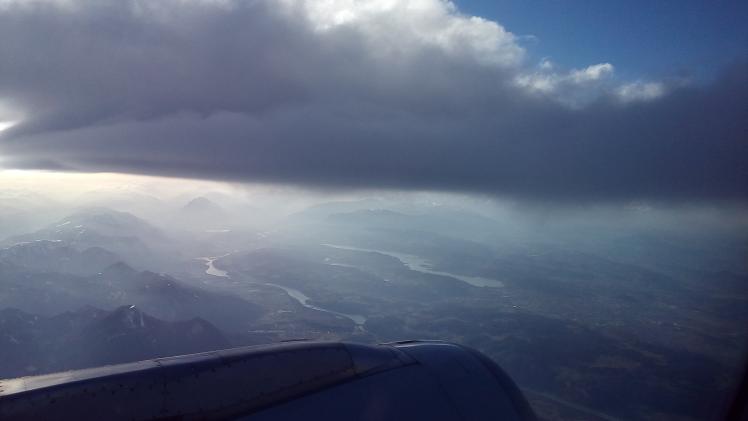 Ponedeljek 9.4.2018 (Welcome!)
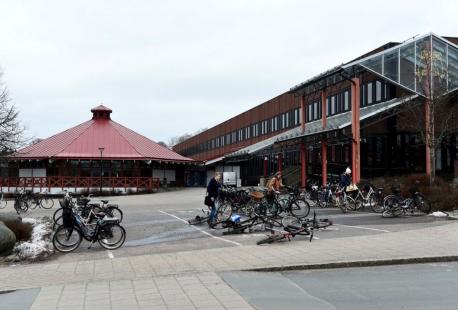 Welcome!
Ogled šole,
Obisk pouka,
Kosilo,
Predavanje,
Mestna Hiša.
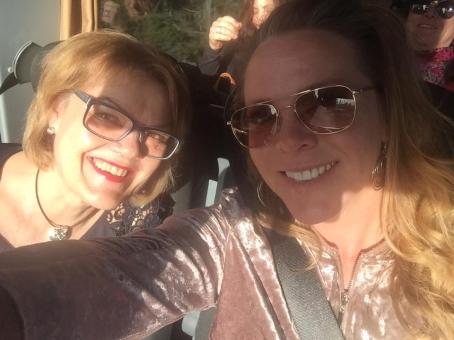 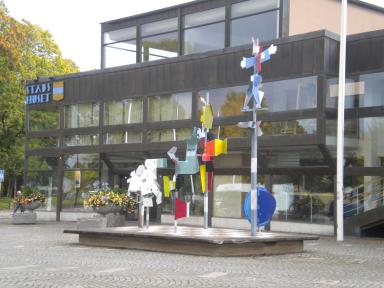 Piknik
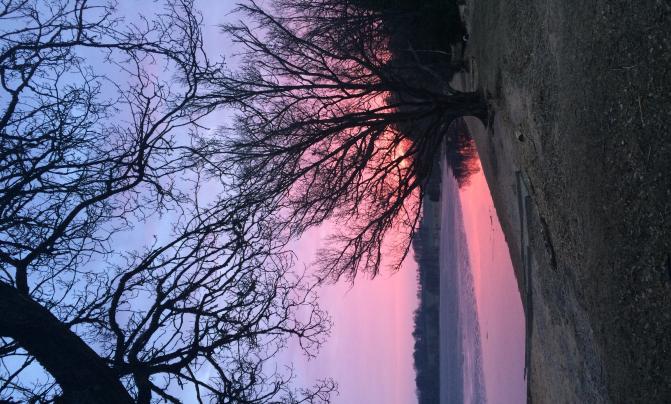 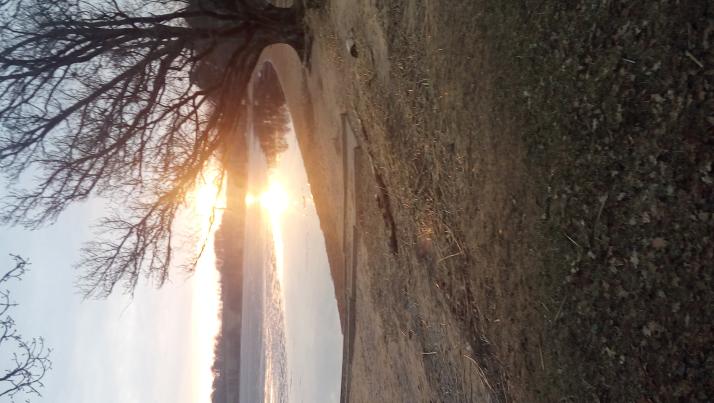 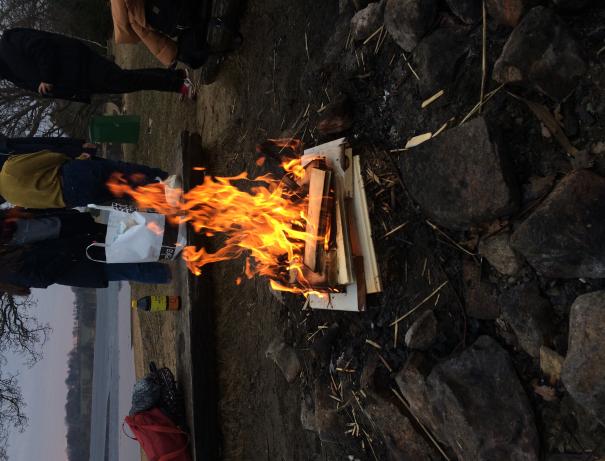 Torek 10.4.2018 (Tekmovanje)
Tekmovanje Podjetnih Idej,
Gummifabriken (knjižnica),
Kosilo,
Gummifabriken (tehnični center),
Pisanje poročil,
Švedska Hrana,
Bowling.
Tekmovanje
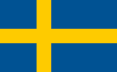 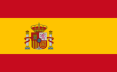 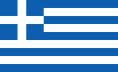 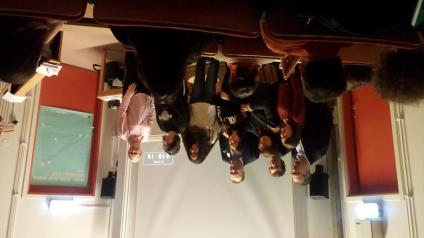 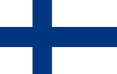 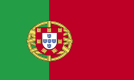 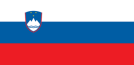 Gummifabriken
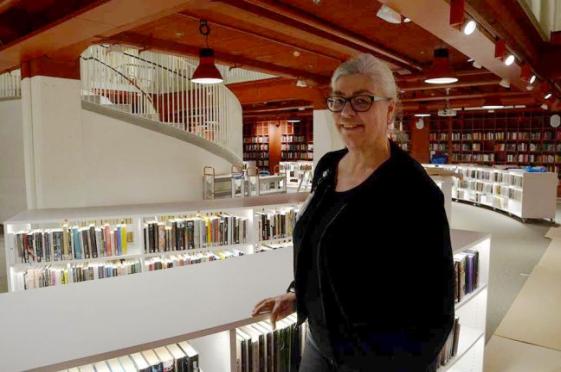 Knjižnica (okoli 93000 knjig),
Kino (3 dvorane),
Tehnološki oddelek.
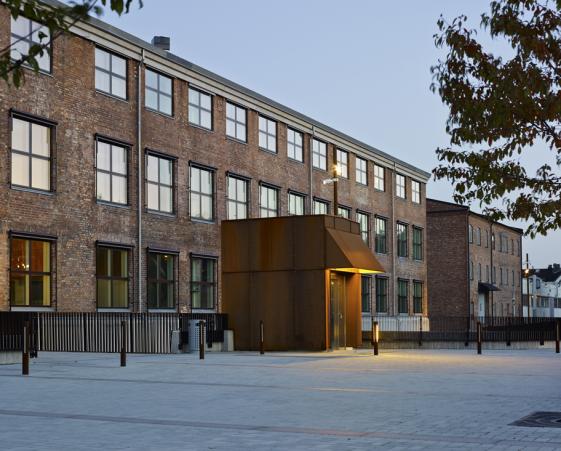 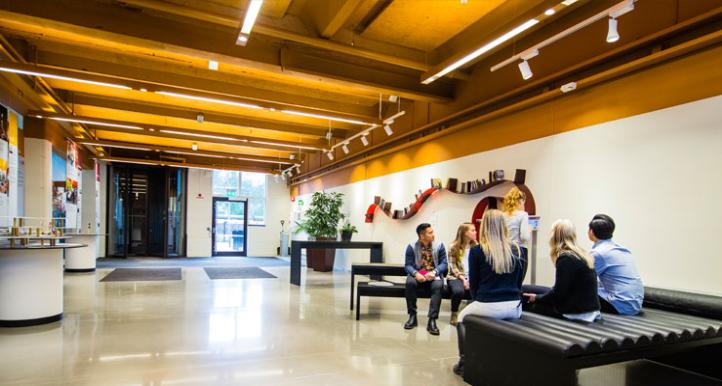 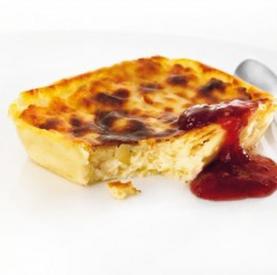 Švedska Hrana
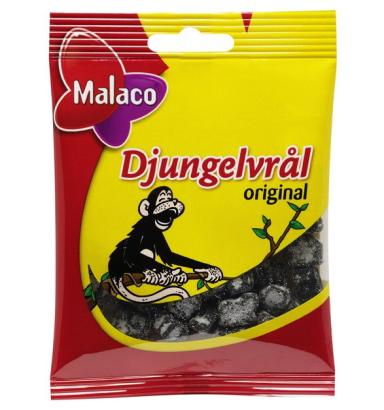 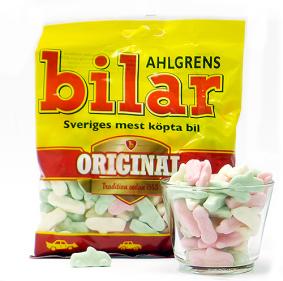 Plopp,
Djungelvrål,
Lingon Sylt,
Ahlgrens Bilar,
Ostkaka.
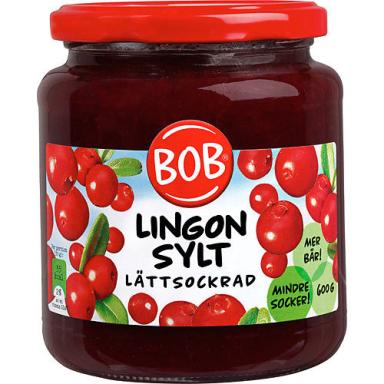 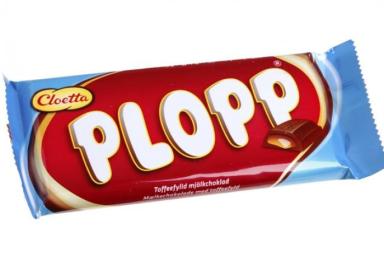 Sreda 11.4.2018 Steklarna in Univerza
Steklarna Kosta Boda,
Univerza Linnéus,
Zabava pri gostiteljih.
Kosta Boda Glassworks
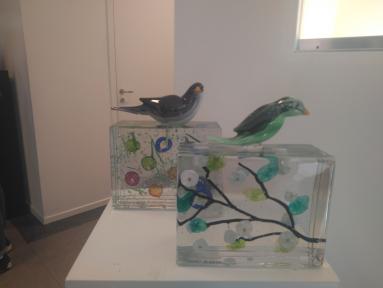 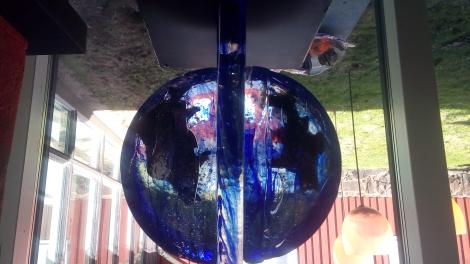 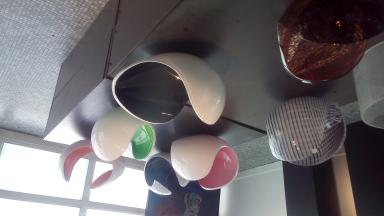 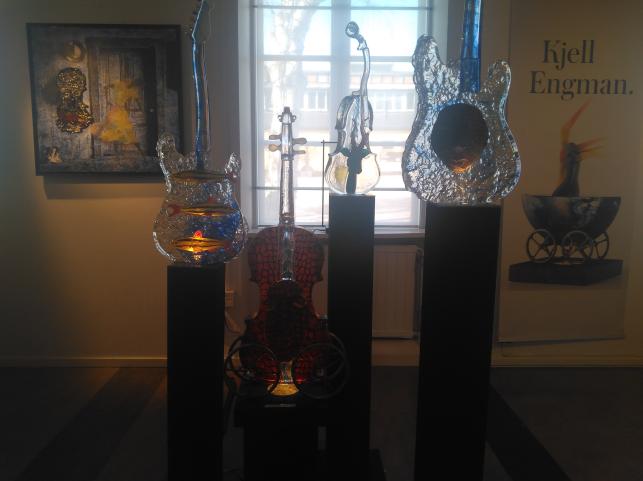 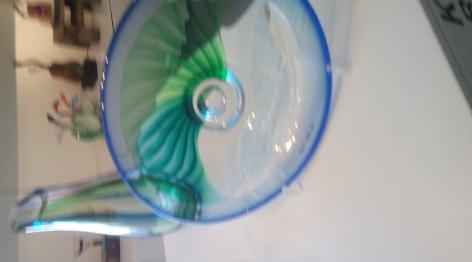 Univerziteta Linnaeus (Växjö)
34000 Študentov,
Študenti z več kot 60 držav,
Växjö - zeleno središče Evrope,
Kalmar - študensko mesto pri morju.
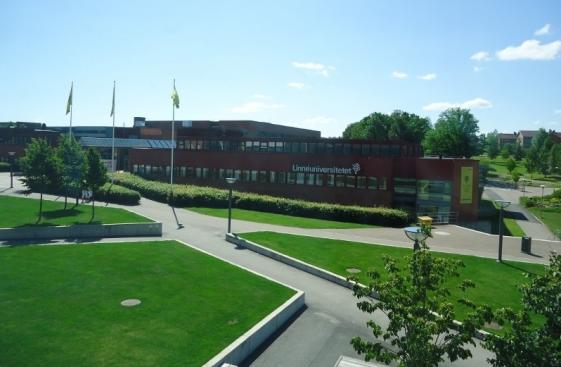 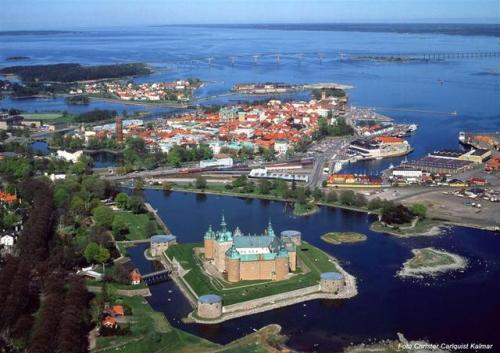 Četrtek 12.4.2018 (Zadnji dan :-(  )
Erikshjälpen,
WoW Evening.
Erikshjälpen
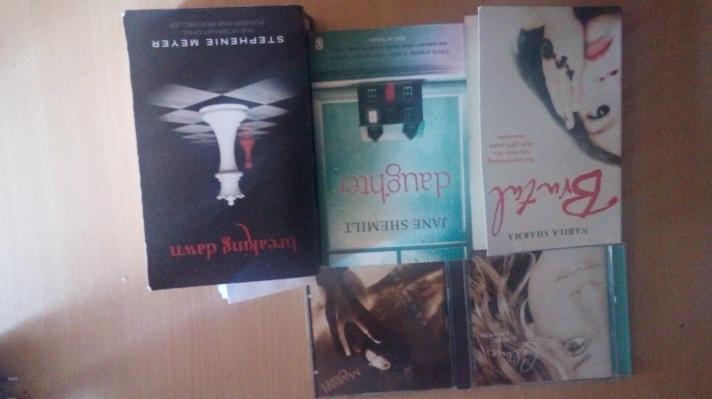 Erik Nillson
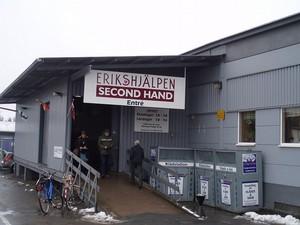 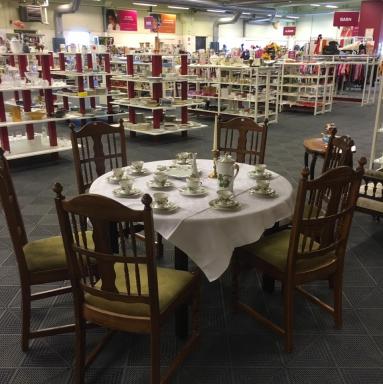 Delo
WoW Evening
Večerja,
Surprise!,
Glasbeni kviz.
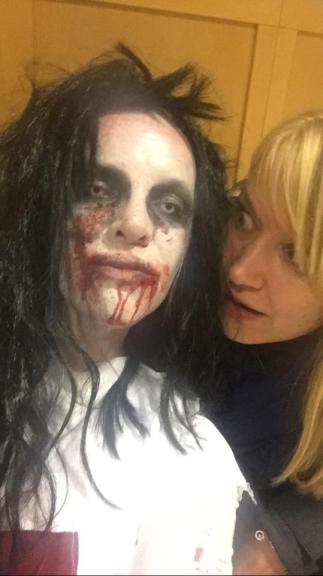 Petek 13.4.2018 (København)
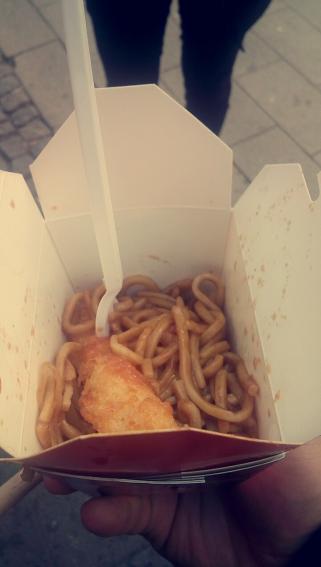 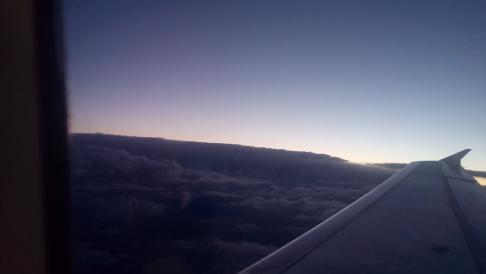 Uporabne Švedske Besede
Hej,
Hejdå - Adijo,
Fika!!!!!! – Odmor za kavo,
Tack – Hvala,
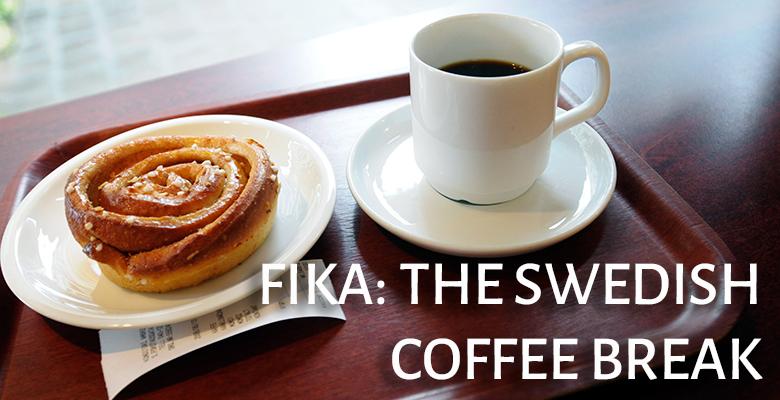 Tack Så Mycket!